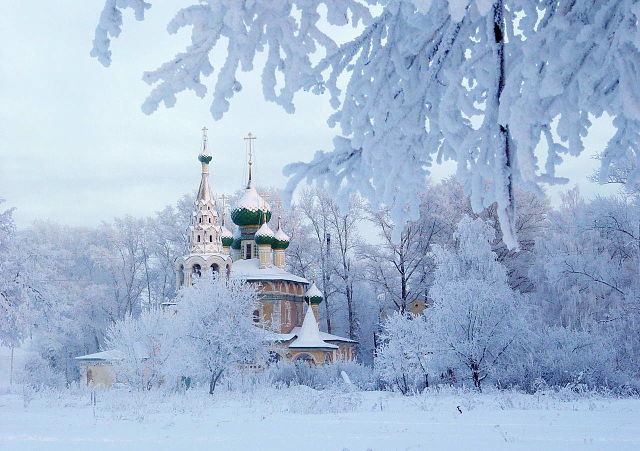 С Рождеством!
Воспитатель Попкова О.А.
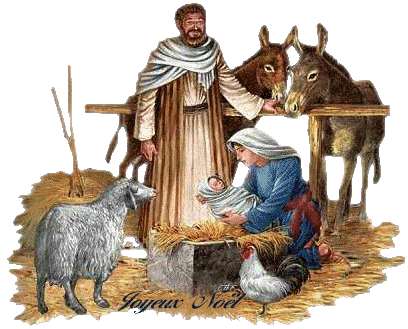 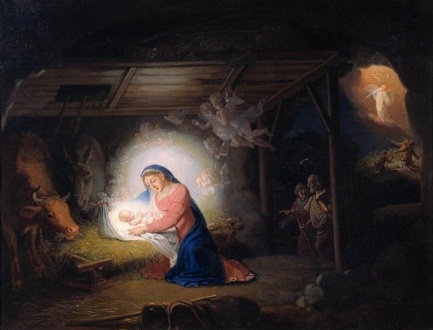 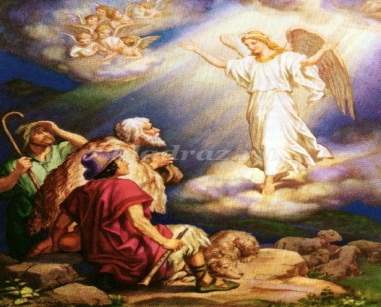 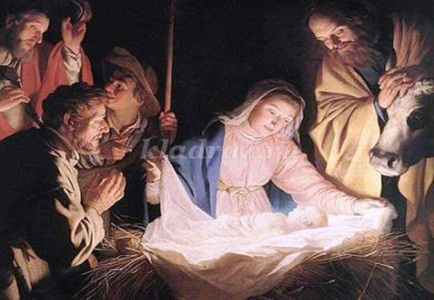 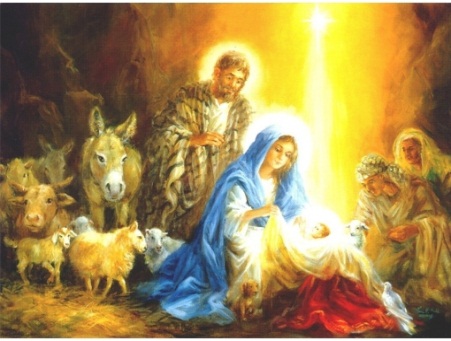 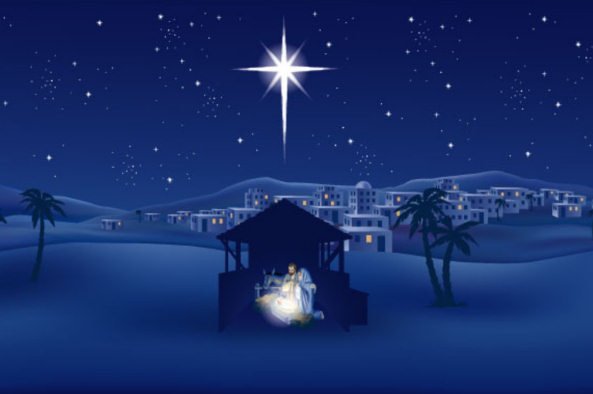 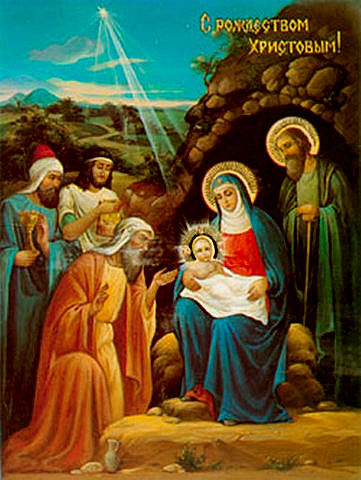 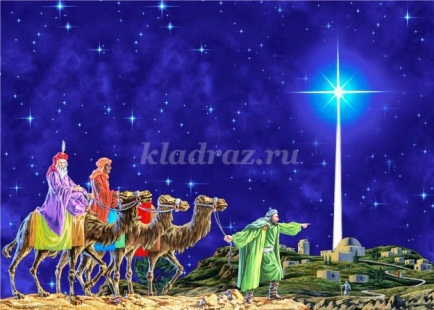